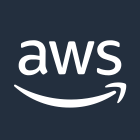 AWS Cloud
Availability Zone 1
Availability Zone 2
Availability Zone 1
Availability Zone 2
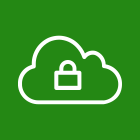 VPC - Management
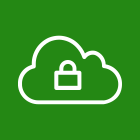 VPC - Production
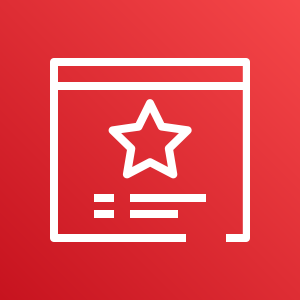 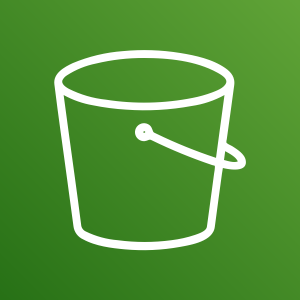 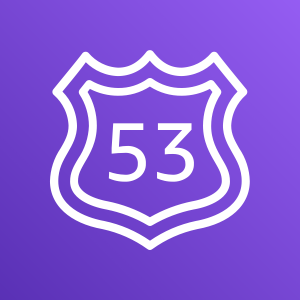 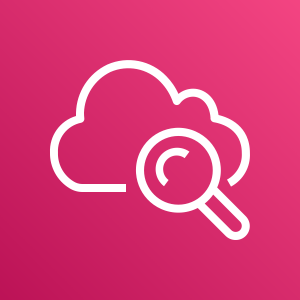 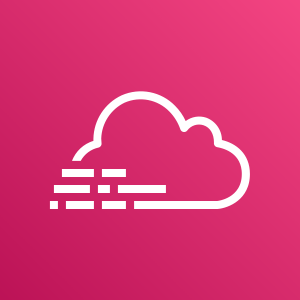 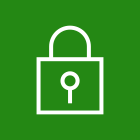 Public subnet
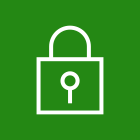 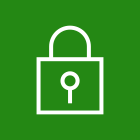 Public subnet
Public subnet
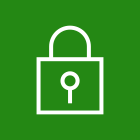 Public subnet
Amazon S3
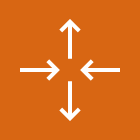 Auto Scaling group
Amazon Route 53
AWS Certificate 
Manager
Amazon 
CloudWatch
AWS CloudTrail
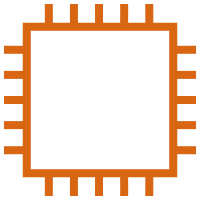 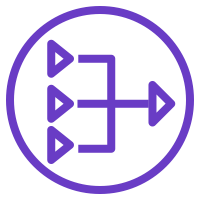 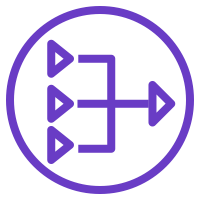 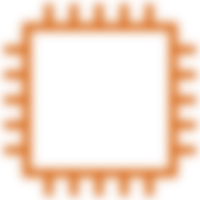 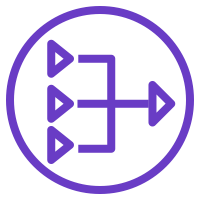 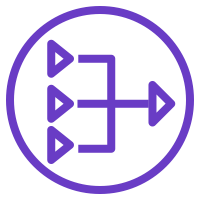 Bastion host
Bastion host
NAT gateway
NAT gateway
NAT gateway
NAT gateway
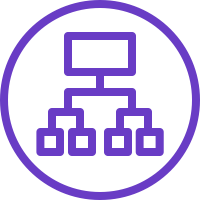 10.101.100.0/24
10.101.101.0/24
10.100.100.0/24
10.100.101.0/24
Application 
Load Balancer
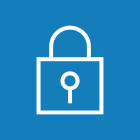 Private subnet
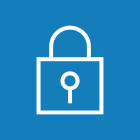 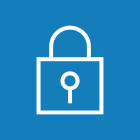 Private subnet
Private subnet
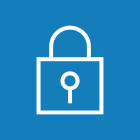 Private subnet
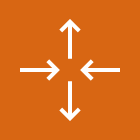 Auto Scaling group
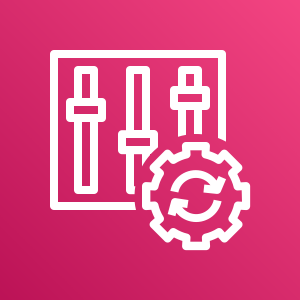 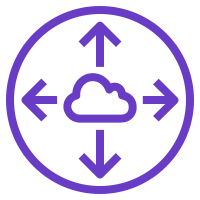 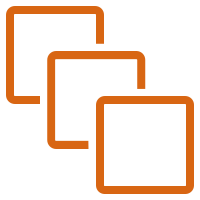 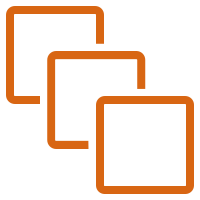 Peering
App Instances
App Instances
AWS Config
10.101.0.0/20
10.101.16.0/20
10.100.0.0/20
10.100.16.0/20
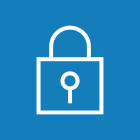 Private subnet
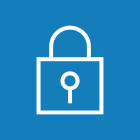 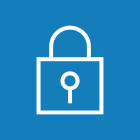 Private subnet
Private subnet
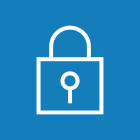 Private subnet
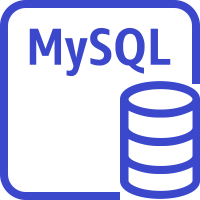 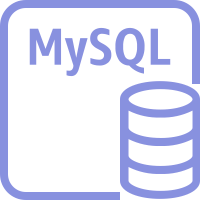 MySQL Main
MySQL Standby
10.101.32.0/20
10.100.32.0/20
10.101.48.0/20
10.100.48.0/20
10.100.0.0/16
10.100.0.0/16
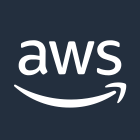 AWS Cloud
Availability Zone 1
Availability Zone 2
Availability Zone 1
Availability Zone 2
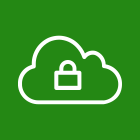 Management VPC
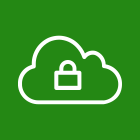 Production VPC
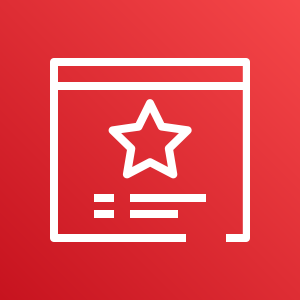 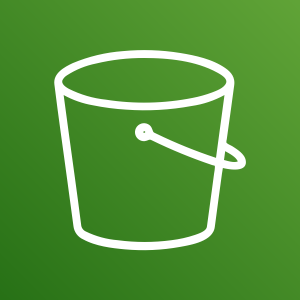 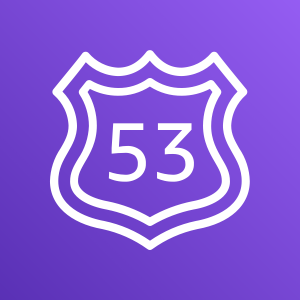 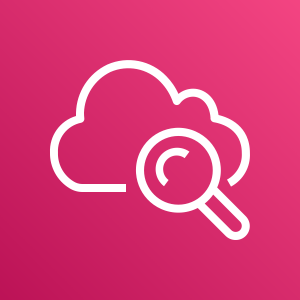 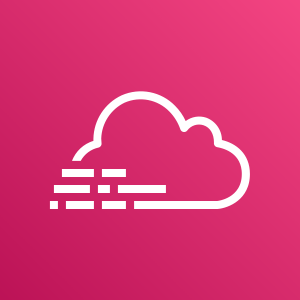 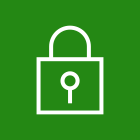 Public subnet
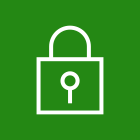 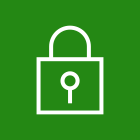 Public subnet
Public subnet
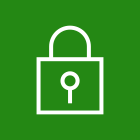 Public subnet
Amazon S3
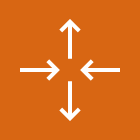 Auto Scaling group
Amazon Route 53
AWS Certificate 
Manager
Amazon 
CloudWatch
AWS CloudTrail
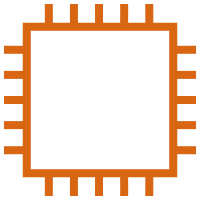 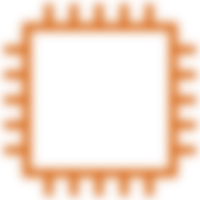 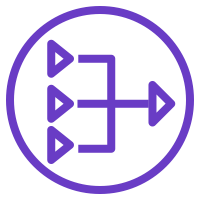 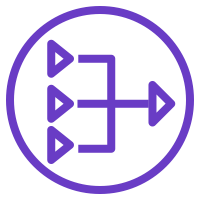 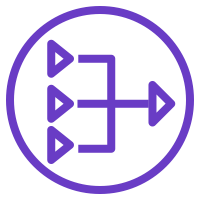 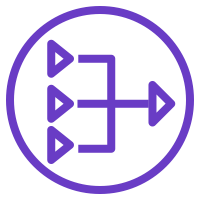 NAT gateway
Bastion host
Bastion host
NAT gateway
NAT gateway
NAT gateway
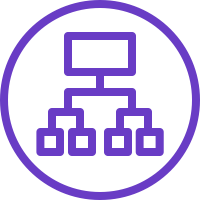 10.101.100.0/24
10.101.101.0/24
10.100.100.0/24
10.100.101.0/24
Application 
Load Balancer
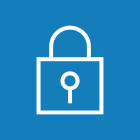 Private subnet
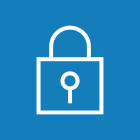 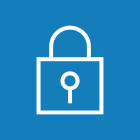 Private subnet
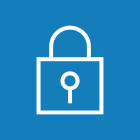 Private subnet
Private subnet
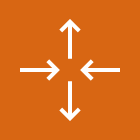 Auto Scaling group
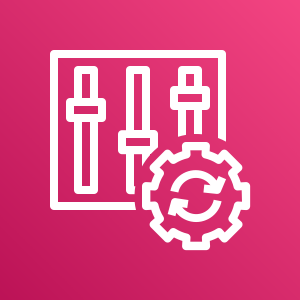 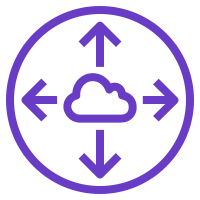 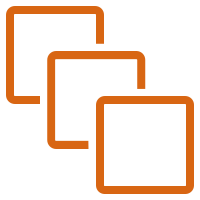 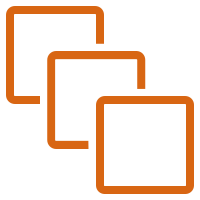 Peering
App instances
App instances
AWS Config
10.101.0.0/20
10.101.16.0/20
10.100.0.0/20
10.100.16.0/20
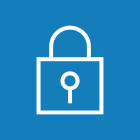 Private subnet
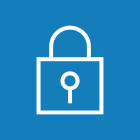 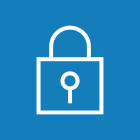 Private subnet
Private subnet
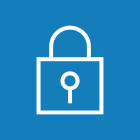 Private subnet
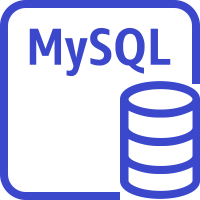 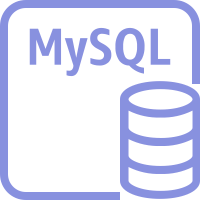 MySQL main
MySQL standby
10.101.32.0/20
10.101.48.0/20
10.100.32.0/20
10.100.48.0/20
10.100.0.0/16
10.100.0.0/16
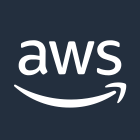 AWS Cloud
Availability Zone 1
Availability Zone 2
Availability Zone 1
Availability Zone 2
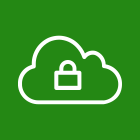 Management VPC
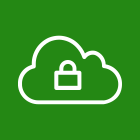 Production VPC
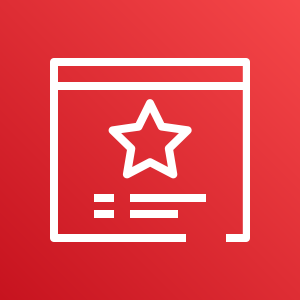 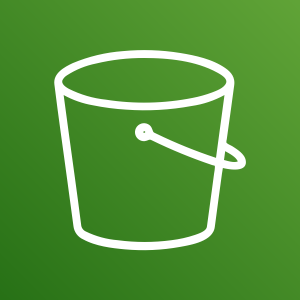 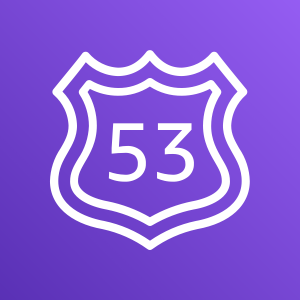 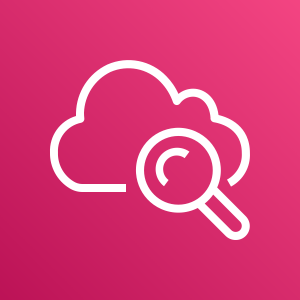 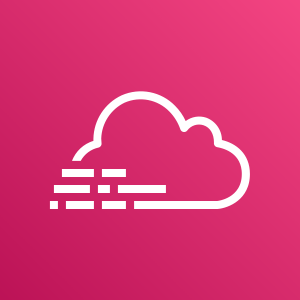 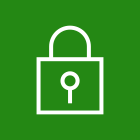 Public subnet
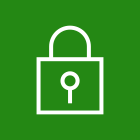 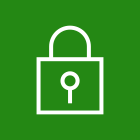 Public subnet
Public subnet
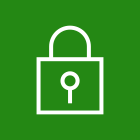 Public subnet
Amazon S3
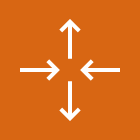 Auto Scaling group
Amazon Route 53
AWS Certificate 
Manager
Amazon 
CloudWatch
AWS CloudTrail
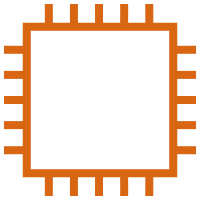 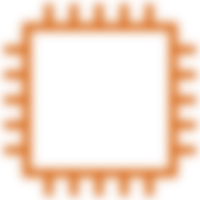 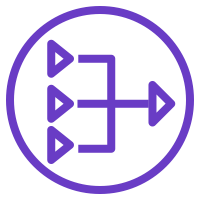 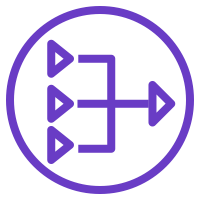 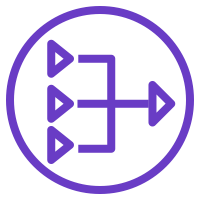 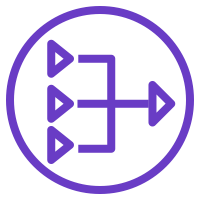 NAT gateway
Bastion host
Bastion host
NAT gateway
NAT gateway
NAT gateway
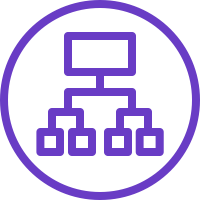 Application 
Load Balancer
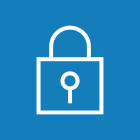 Private subnet
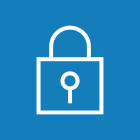 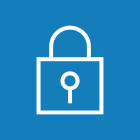 Private subnet
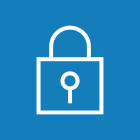 Private subnet
Private subnet
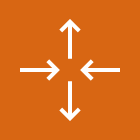 Auto Scaling group
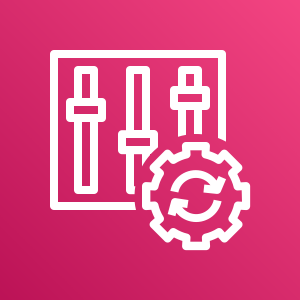 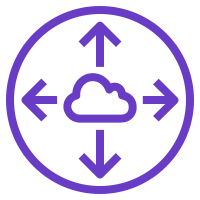 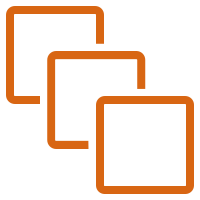 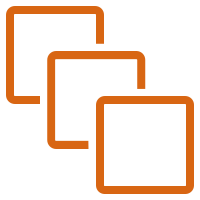 Peering
App instances
App instances
AWS Config
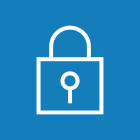 Private subnet
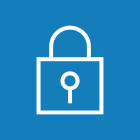 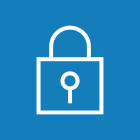 Private subnet
Private subnet
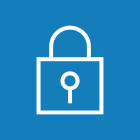 Private subnet
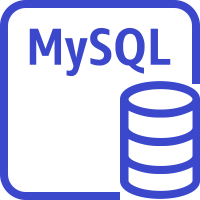 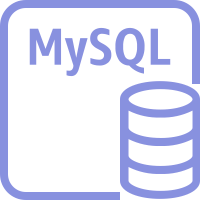 MySQL main
MySQL standby